Регулирование трудовых отношений с несовершеннолетними
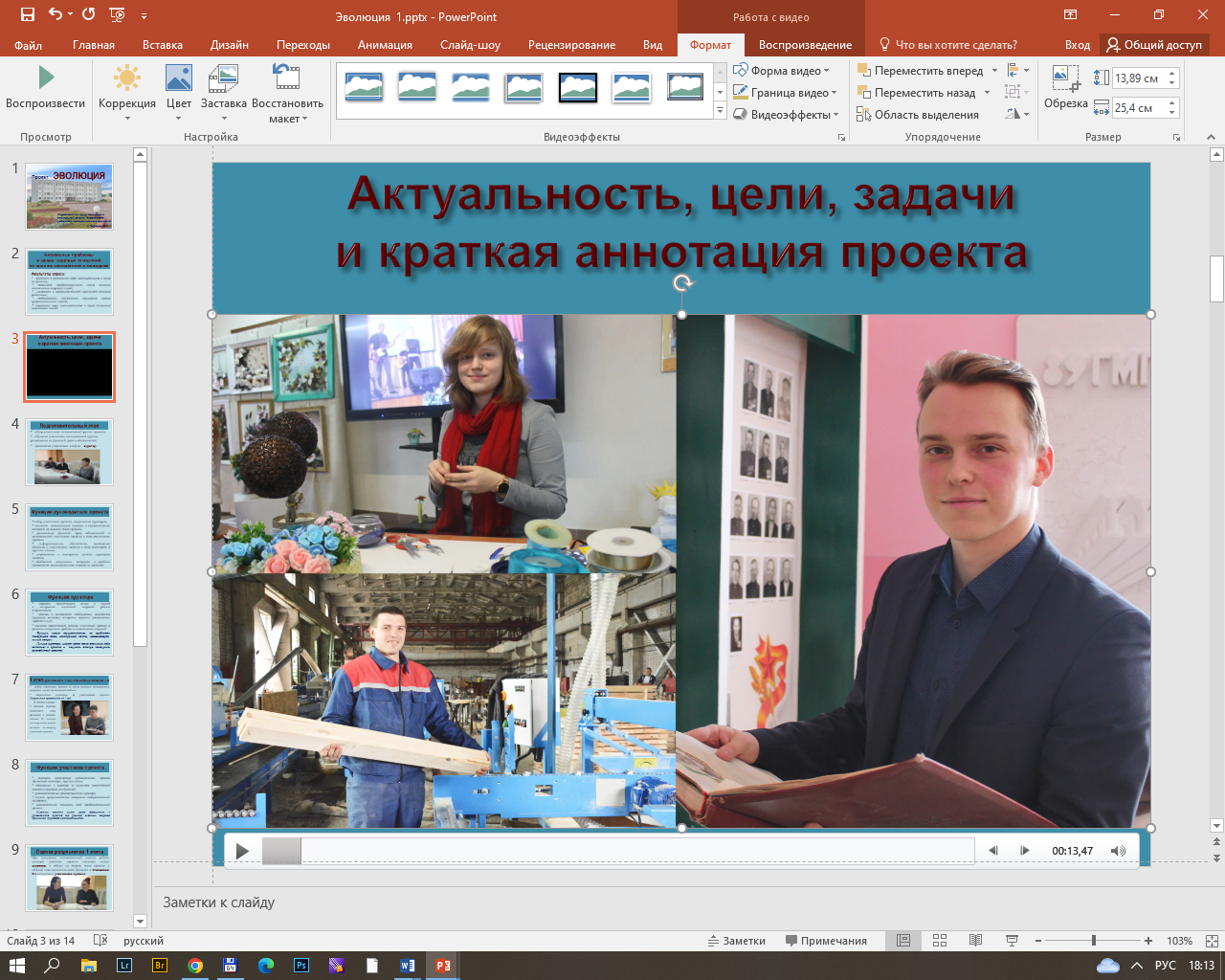 Общие правила трудоустройства несовершеннолетних
Принимающая организация обязана заключить с участниками студенческих отрядов трудовые или гражданско-правовые договоры.
* заключение трудового договора допускается с лицами, достигшими 16 лет (ст. 21 ТК).
*  трудовой договор может быть заключен с лицом, достигшим 14 лет, только с письменного согласия одного из родителей (усыновителей, попечителей) (ст. 21 ТК).
*  для несовершеннолетних в возрасте от 14 до 18 лет при заключении гражданско-правового договора необходимо получение письменного согласия своих законных представителей - обоих родителей, усыновителей или попечителей (п.1 ст. 25 ГК).
Ограничения в работе несовершеннолетних
В отношении лиц моложе 18 лет запрещается:
* принимать на работу без предварительного медицинского осмотра;
*  устанавливать предварительное испытание при приеме на работу;
*  направлять на тяжелые работы, работы с вредными и опасными условиями труда, на работы по переноске и передвижению тяжестей, превышающих установленные для них предельные нормы, а также связанные с производством, хранением и торговлей спиртными напитками, и работы, выполняемые вахтовым методом;
*  привлекать к ночным и сверхурочным работам, работам в государственные праздники и праздничные дни, работам в выходные дни;
*  принимать на работу по совместительству;
*  заключать договоры о полной материальной ответственности;
*  устанавливать ненормированный рабочий день;
*  заменять денежной компенсацией трудовой отпуск;
*  переносить трудовой отпуск на следующий рабочий год.
Дополнительные гарантии несовершеннолетним
Продолжительность основного отпуска работника моложе 18 лет составляет 30 календарных дней.
По желанию несовершеннолетнего работника:
    наниматель обязан предоставить ему трудовой отпуск за первый рабочий год до истечения 6 месяцев работы;
    трудовой отпуск предоставляется в летнее время или в любое другое время года.
Расторжение трудового договора с несовершеннолетним работником производится с соблюдением общего порядка и с учетом гарантий, установленных законодательством (ст. 282 ТК).
Оплата труда несовершеннолетних
Размер оплаты труда несовершеннолетних (лиц, моложе 18 лет), состоящих в трудовых отношениях с нанимателем на основании заключенного трудового договора, зависит от:
возраста
продолжительности рабочего времени
систем оплаты труда
Продолжительность рабочего времени
В соответствии с ч. 1 ст. 114 ТК для работников моложе 18 лет устанавливается сокращенная продолжительность рабочего времени:
не более 23 часов в неделю
не более 4 часа 36 мин. в день
от 14 до 16 лет
не более 35 часов в неделю
не более 7 часов в день
от 16 до 18 лет
Пример 1. Режим рабочего времени
При 5-дневной рабочей неделе
При 6-дневной рабочей неделе
Продолжительность рабочего времени
В соответствии с ч. 2 ст. 114 ТК продолжительность рабочего времени учащихся, получающих общее среднее, профессионально-техническое образование, специальное образование на уровне общего среднего образования, работающих в течение учебного года в свободное от учебы время, не может превышать половины максимальной продолжительности рабочего времени, предусмотренной ч. 1  ст. 114 ТК для лиц соответствующего возраста.
от 14 
до 16 лет
не более 2 часа 18 мин. в день
не более 3 часа 30 мин. в день
от 16 
до 18 лет
Пример 2. Режим рабочего времени для учащихся, работающих в течение учебного года в свободное от учебы время
При 5-дневной рабочей неделе
При 6-дневной рабочей неделе
Основные подходы к оплате труда 
(ч. 1 ст. 279 ТК)
Заработная плата работникам моложе 18 лет при сокращенной продолжительности ежедневной работы выплачивается в таком же размере, как работникам соответствующих категорий при полной продолжительности ежедневной работы.
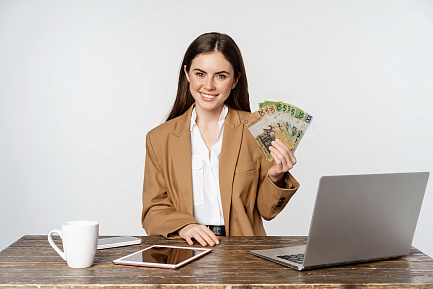 Пример 3. Расчет заработной платы при повременной оплате
Уборщик помещений. Оплата труда – повременная,  
при 5-дневной рабочей неделе. Месячный оклад – 700 руб.
Работником 18 лет  в июне отработано 15 дней, 120 ч. 
Норма рабочего времени в июне: 22 дня, 176 часов. (8 ч. в день)
Заработная плата составит: 700 руб./176 ч.*120 ч.= 477,27 руб.
Работником 17 лет в июне отработано 15 дней, 105 ч. 
Норма сокращенного рабочего времени для  несовершеннолетних в возрасте от 16 до 18 лет в июне: 22 дня, 154 часа. (7ч. в день)
Заработная плата составит: 700 руб./154 ч.*105ч.= 477,27 руб.
Работником 15 лет в июне отработано 15 дней, 69 ч. 
Норма сокращенного рабочего времени  для несовершеннолетних в возрасте от 14 до 16 лет в июне: 22 дня, 101 час. 12 мин. 
(4 ч.36 мин. в день)
Заработная плата составит: 700 руб./101,2 ч.*69 ч.=477,27 руб.
Основные подходы к оплате труда 
(ч. 2 ст. 279 ТК)
Труд работников моложе восемнадцати лет, допущенных к сдельным работам, оплачивается по сдельным расценкам, установленным для взрослых работников, с доплатой по тарифной ставке (тарифному окладу), окладу за время, на которое
продолжительность их ежедневной работы сокращается по сравнению с продолжительностью ежедневной работы взрослых работников
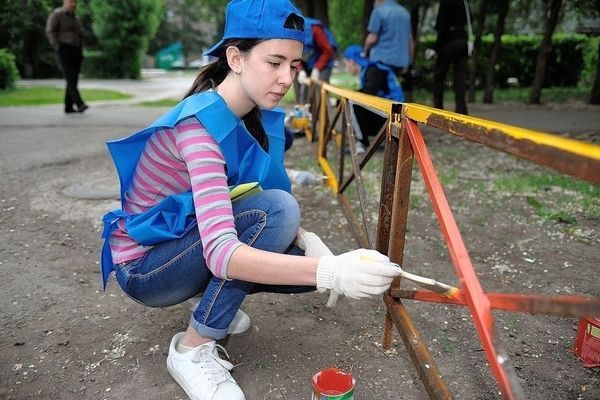 Пример 4. Расчет заработной платы при сдельной оплате
Комплектовщик косметики 15 лет. Оплата труда – сдельная, при 5-дневной рабочей неделе. Норма рабочего времени в июне: 22 дня, 176 часов (для взрослых). В июне рабочим отработано 22 дня по 4 ч 36 мин. (101,2 часа). Необходимо рассчитать сумму доплаты за сокращенное рабочее время несовершеннолетнего рабочего и общую сумму заработной платы.
По сдельным расценкам рабочему начислена заработная плата в размере 1100,0 руб. Часовая тарифная ставка взрослого работника – 4,70 руб. Рабочее время несовершеннолетнего рабочего сокращено на 74,8 часа (176 ч – 101,2 ч). Сумма доплаты за сокращенное рабочее время будет равна:  74,8 ч × 4,70 руб. = 351,56 руб.
Общая сумма заработка несовершеннолетнего работника составит 1451,56 руб. (1100,0 + 351,56 руб.).
Основные подходы к оплате труда 
(ч. 3 ст. 279 ТК)
Оплата труда учащихся, получающих общее среднее образование, специальное образование на уровне общего среднего образования, профессионально-техническое и среднее специальное образование, работающих в свободное от учебы время, производится пропорционально отработанному времени
или в зависимости от выработки. 
      Нанимателями могут устанавливаться учащимся доплаты к заработной плате.
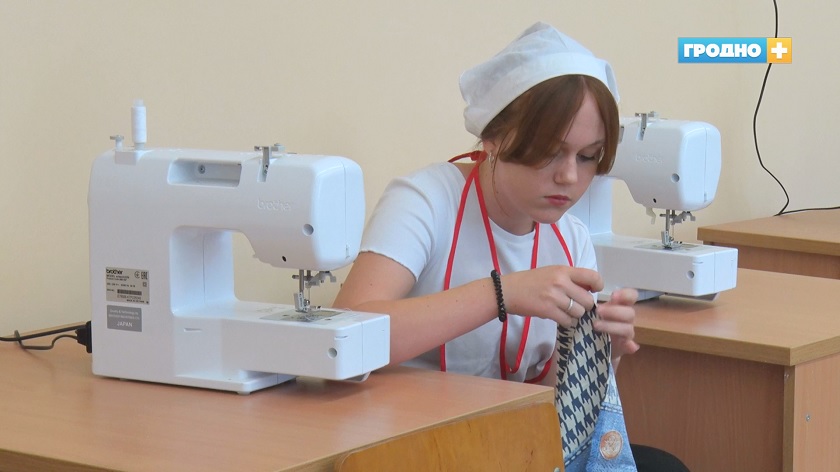 Пример 5. Расчет оплаты труда для учащихся, работающих в течение учебного года в свободное от учебы время
Уборщик помещений. Оплата труда – повременная,  при 5-дневной рабочей неделе. Месячный оклад – 700 руб.
Работником 17 лет в июне отработано 22 дня, 77 ч. 
(по 3 ч. 30 мин. в день). Норма сокращенного рабочего времени для несовершеннолетних в возрасте от 16 до 18 лет  в июне:
22 дня, 154 часа. (при работе 7 ч. в день)
Заработная плата составит: 700 руб./154 ч.* 77 ч.= 350,0 руб.
Работником 15 лет в июне отработано 22 дня, 50 ч. 36 мин. (по 2 ч. 18 мин. в день) Норма сокращенного рабочего времени для несовершеннолетних в возрасте от 14 до 16 лет  в июне: 
22 дня, 101 час. 12 мин. (при работе  4 ч. 36 мин. в день)
Заработная плата составит: 
700 руб./101,2 ч.*50,6 ч.= 350,0 руб.
Оплата труда участников студенческого отряда
Деятельность студенческого отряда осуществляется на основании договора, заключаемого между направляющей и принимающей организациями. Договор заключается с учетом требований законодательства о труде и определяет обязательства принимающей организации по обеспечению условий оплаты труда участников студенческого отряда.
Принимающая организация обязана заключить с участниками студенческих отрядов соответствующие:
трудовые договоры
гражданско-правовые договоры
Оплата труда участников студенческого отряда
(постановление Министерства труда и социальной защиты 
Республики Беларусь от 26 января 2006 г. № 10)
При выполнении норм труда тарифные ставки (оклады) участников студенческого отряда повышаются принимающей стороной в зависимости от видов экономической деятельности:
 –  образование, охрана окружающей среды, сфера оказания услуг – до 10 % включительно;
– сельское хозяйство, строительство – до 20 % включительно.
         При выполнении работ на объектах республиканского значения тарифные ставки (оклады) участников студенческого отряда повышаются до 30 % включительно.
Соблюдайте установленные законодательством гарантии по оплате труда несовершеннолетних работников!
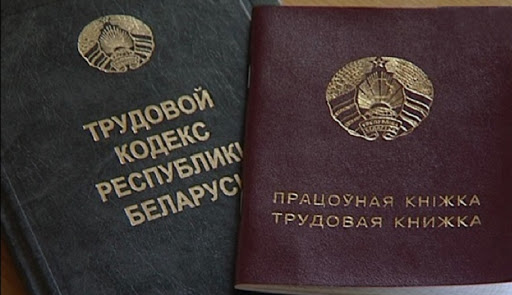